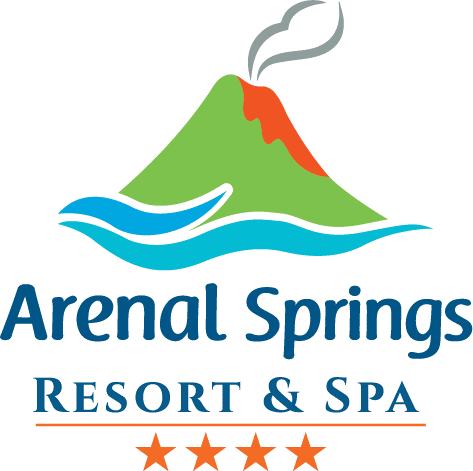 Please tell us what  we could do to improve your stay!!